Transportation Asset Management Overview
October 7, 2024
Charlie Purcell, P.E.
Deputy Director, Transportation Development Division
3/2/2023
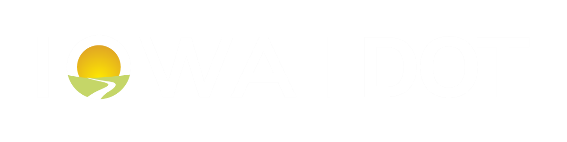 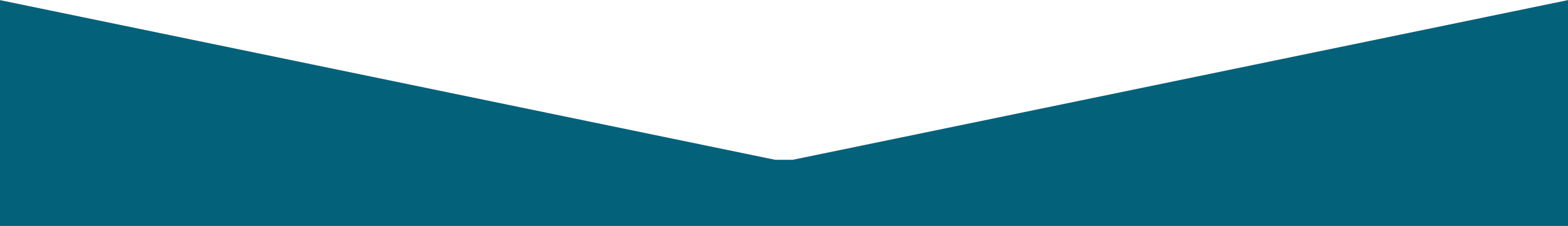 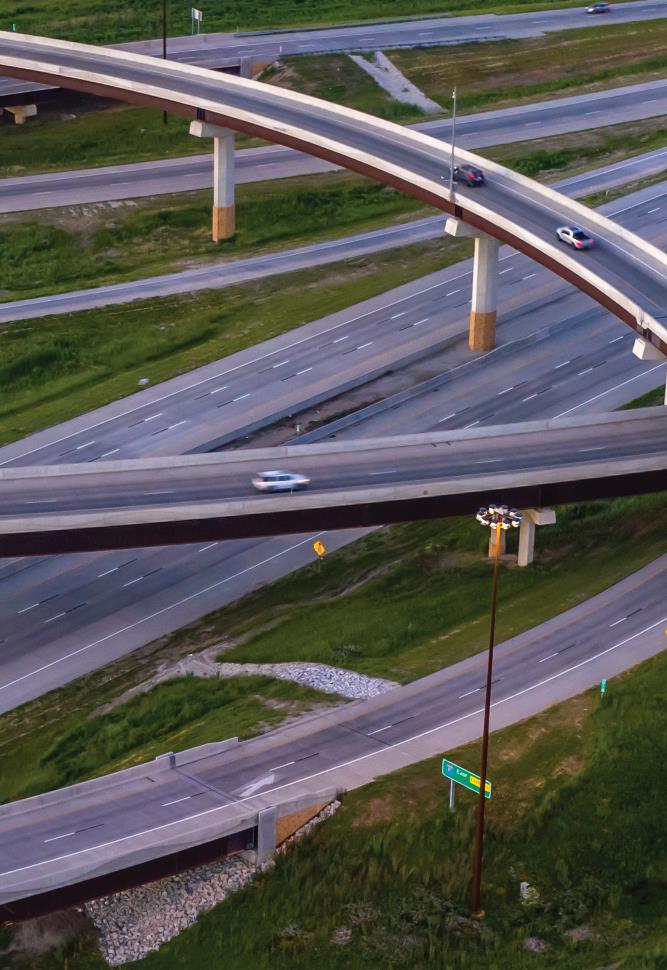 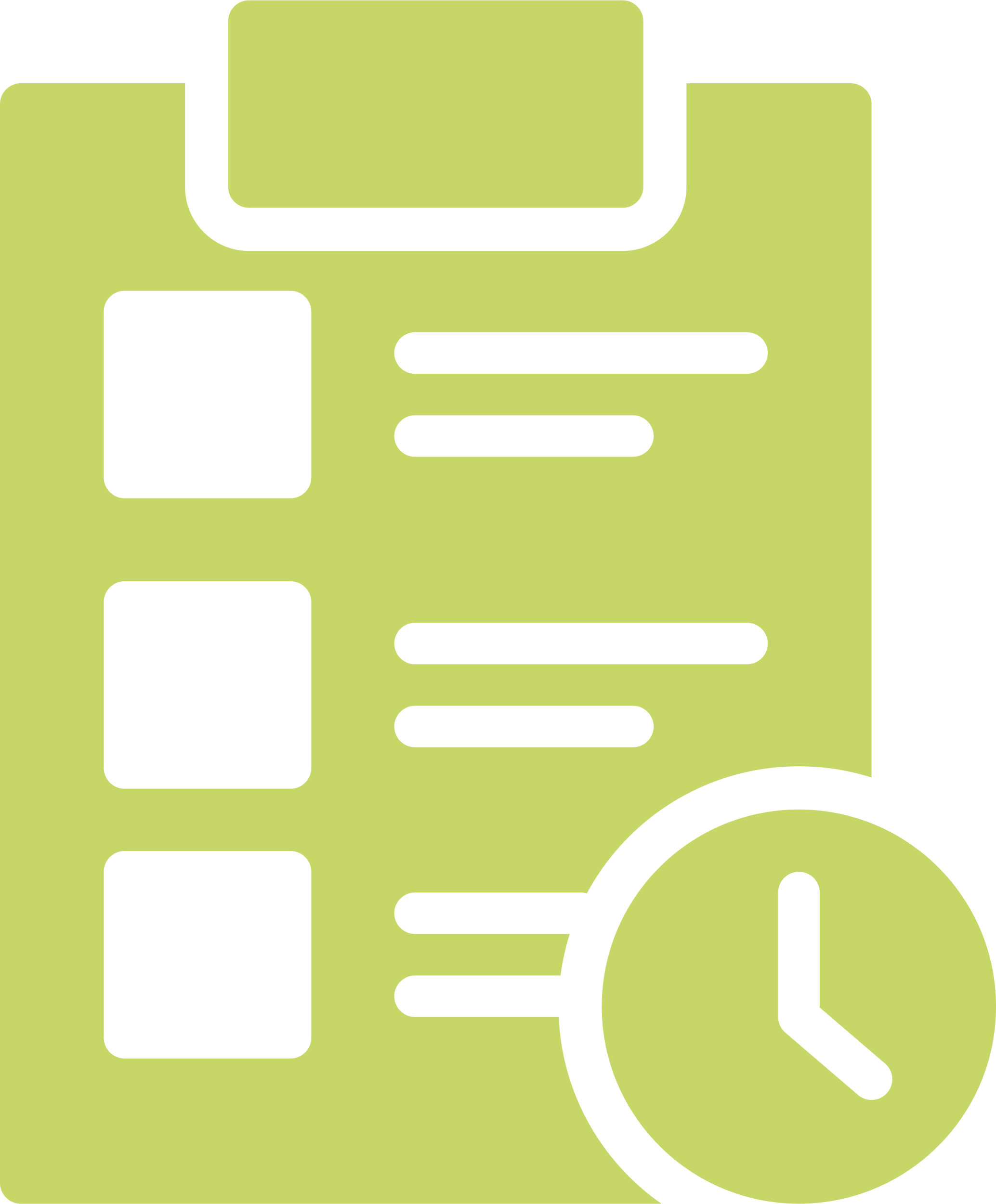 Agenda
What is asset management?
Why is asset management important?
What are we doing to implement asset management?
Preview of upcoming asset management presentations
Making the right investments at the right time to maximize the benefits to the transportation system while minimizing the costs

It’s both an art and a science
What is asset management?
3
It helps us:
Build, preserve, operate, maintain, upgrade, and expand the transportation system more cost-effectively throughout its whole life.
Improve performance of the transportation system. 
Deliver to Iowa DOT’s customers the best value for every dollar spent 
Enhance Iowa DOT’s credibility and accountability in its stewardship of transportation assets
Why is asset management important?
5
[Speaker Notes: Even a 1% increase in efficiency yields $510M in savings over the entire asset lifecycle

Right investments at the right time allow us to stretch our limited dollars as far as they will go

This in turn leads to a better performing system because it helps us keep the system in the best possible condition

Delivering the best value  while maximizing performance builds credibility

Credibility is important because we serve as stewards of a tremendously valuable transportation system
Current replacement value of all primary roads and bridges is about $36 billion
When considering the value of the goods and services that depend on this system, the value is even more]
Good roads cost less
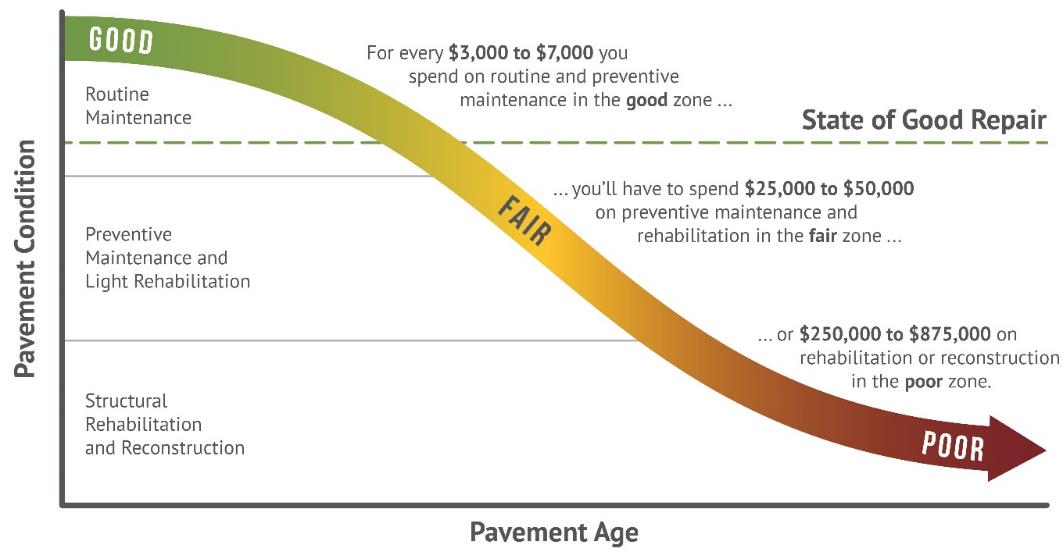 [Speaker Notes: Targets are set to maintain a state of good repair 

Maintaining assets in a state of good repair minimizes overall lifecycle costs (good roads cost less)]
We have a plan
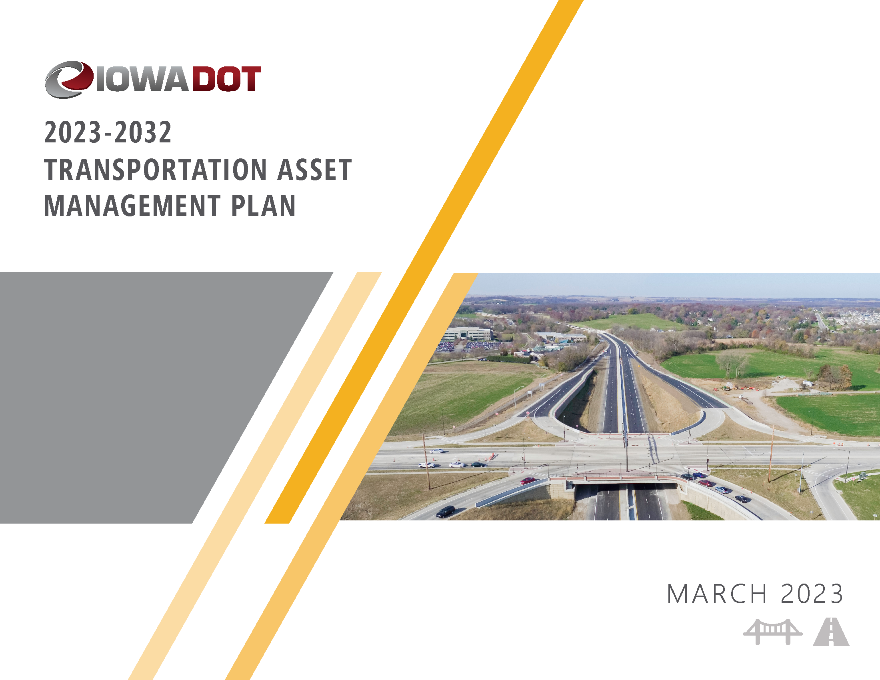 What are we doing to implement  asset management?
(we call it our TAMP)
7
TAMP Objectives
Defines clear links among agency goals, objectives, and decisions
Defines the relationship between proposed funding levels and expected results
Develops a long-term outlook for asset performance
Documents how decisions are supported by sound information
Develops a feedback loop from observed performance to subsequent planning and programming decisions
Improves accountability for decision making
Unifies existing data, business practices, and divisions to achieve Iowa DOT’s asset management goals
How does our TAMP fit in the planning and programming process?
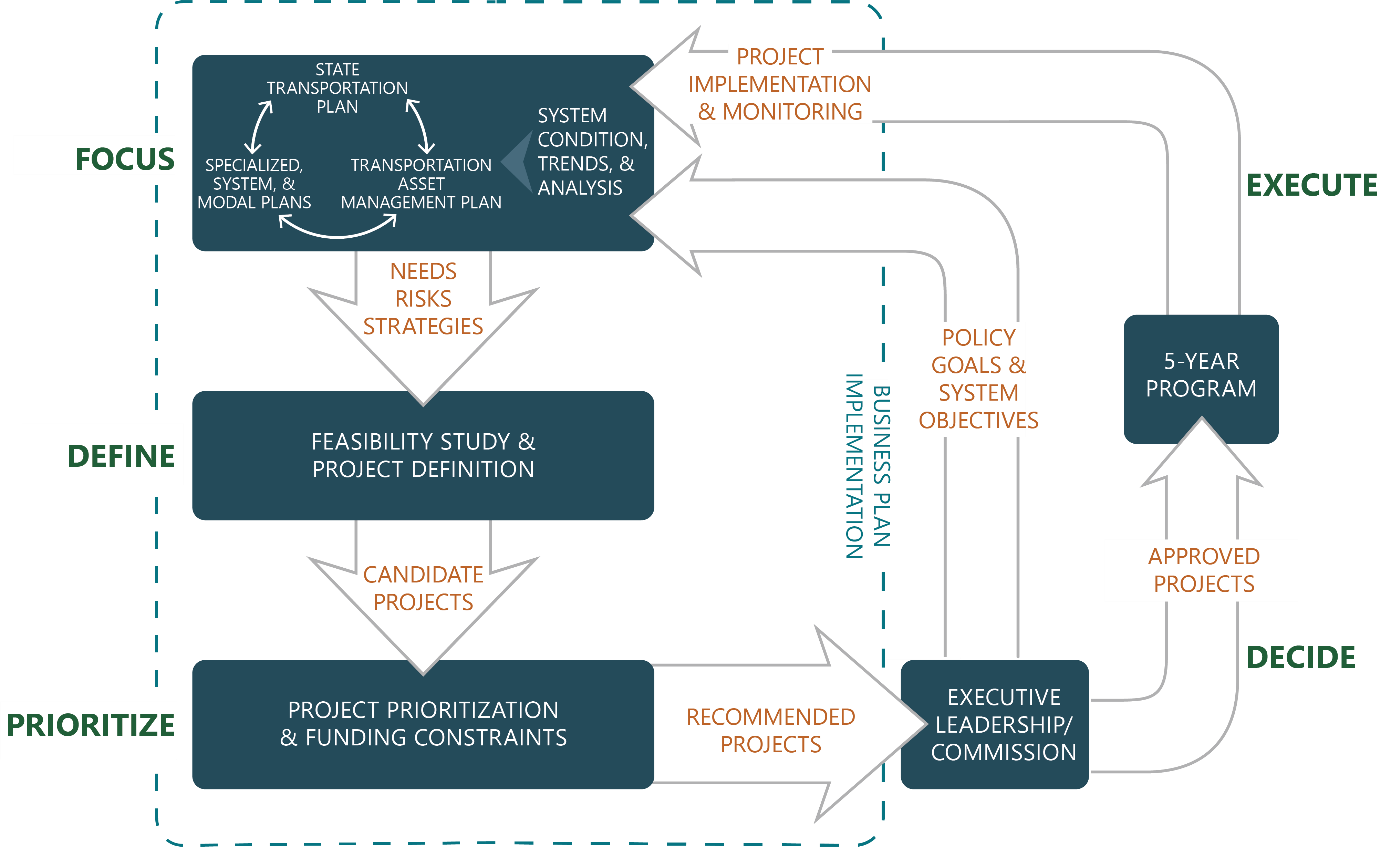 [Speaker Notes: Diagram illustrates how the TAMP is connected to our long-range plan, various system and modal plans, and our 5-year program]
TAM Governance Structure
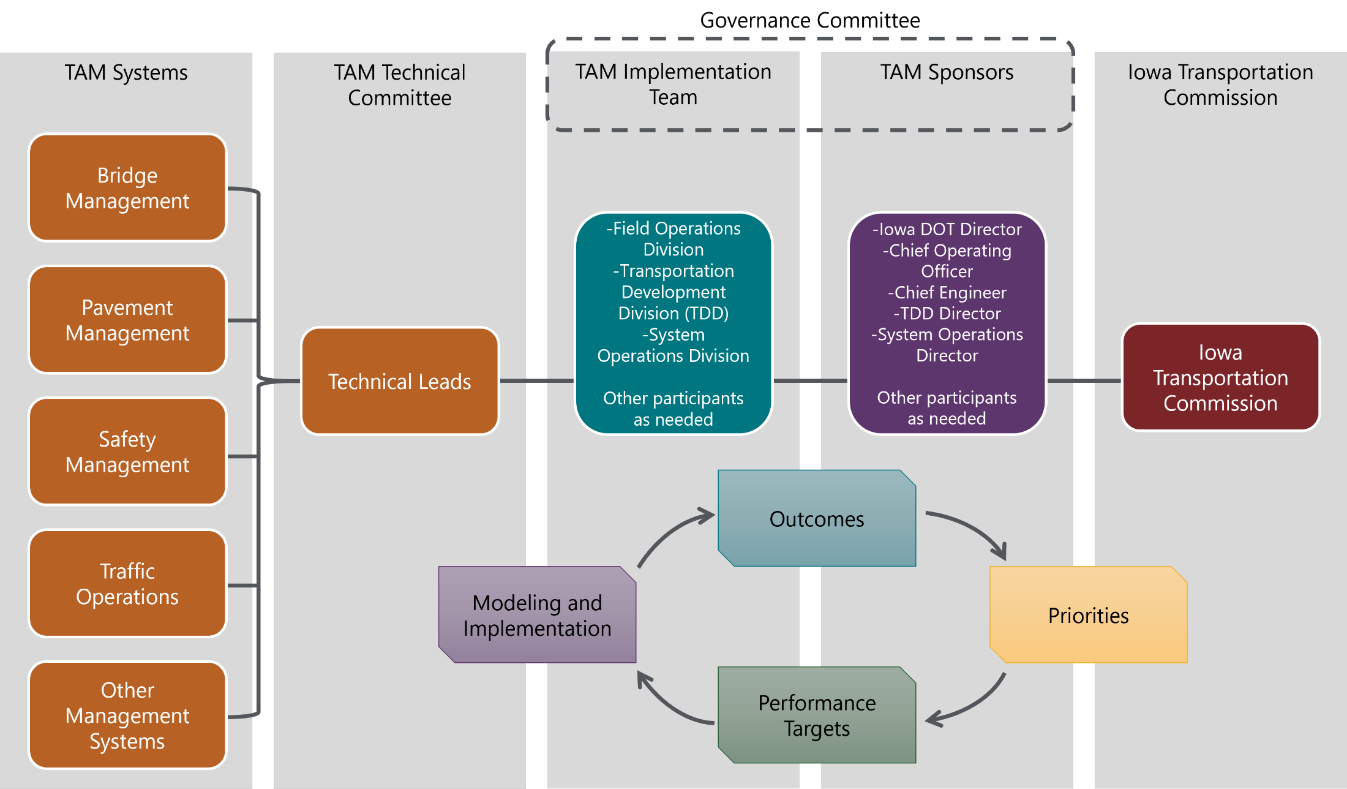 Preview of upcoming presentations
Dec 2024 – Interstate Plan Update
Jan 2025 – Pavement Asset Management 
Feb 2025 – Bridge Asset Management
Mar 2025 – Asset Management Summary
[Speaker Notes: Dec 2024 – Interstate Plan Update
Present updated recommendations for timing and location of future capacity and stewardship investments
Receive Commission input on proposed schedule and funding level
Jan 2025 – Pavement Asset Management 
Review of current conditions
Present different investment scenarios and resulting conditions
Feb 2025 – Bridge Asset Management
Review of current conditions
Present different investment scenarios and resulting conditions
Mar 2025 – Asset Management Summary
Summarize recommendations from previous presentations
Review past growth in stewardship investments and recommend continued increases to stewardship]
Questions?